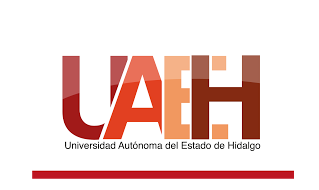 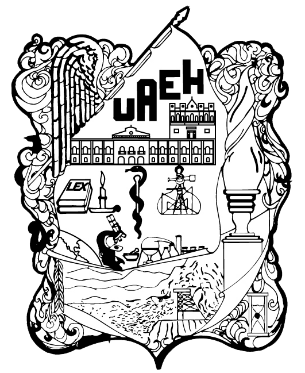 ESCUELA PREPARATORIA No.3
ÁREA ACADEMICA: PSICOLOGÍA
TEMA: TRANSTORNOS POR ANSIEDAD
RPOFESOR: Psic. Laura González Ledesma
PERIODO: Enero – Junio 2016
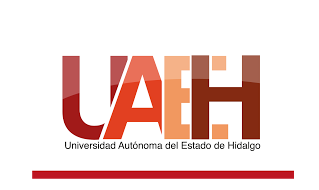 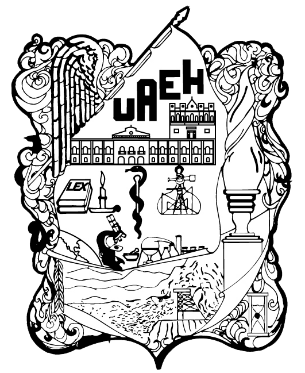 AbstractANXIETY DISORDERS BY
Anxiety is the emotional state common in many psychopathology, although we all experience anxiety and fear, it does not compare to the intensity or duration with a disorder suffering from anxiety.

Keys words: emotions, transtornos, fear, phobia.
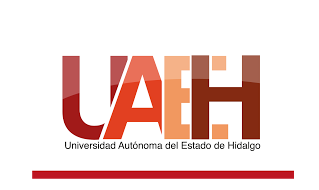 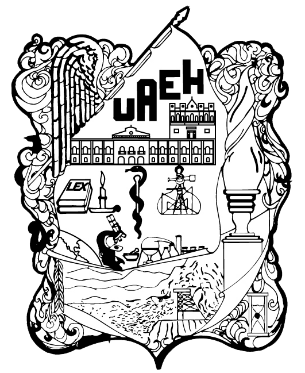 ResumenTRANSTORNOS POR ANSIEDAD
La ansiedad es el estado emocional común en numerosas psicopatologías, Aunque todos experimentamos la ansiedad y el miedo, no se compara con la intensidad o duración con las que padecen un trastorno por ansiedad.

Palabras clave: emociones, transtornos, psicopatologías, miedo, ansiedad, fobias, angustias
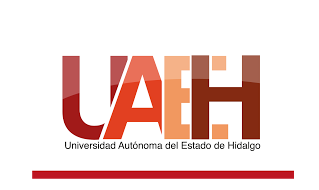 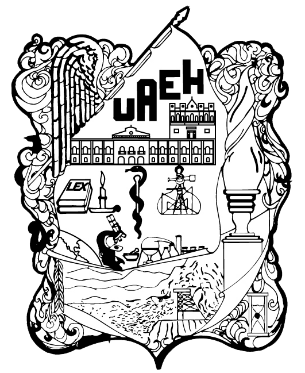 La ansiedad es el estado emocional común en numerosas psicopatologías y es uno de los aspectos principales de los trastornos que se verán en este tema.
Fobias: Evitación perturbadora y mediada por miedo, que no es proporcional al peligro que representa determinado objeto o situación, y que la persona reconoce como injustificada.
Claustrofobia – temor a los espacios cerrados
Agorafobia – miedo a los espacios públicos.
Acrofobia – miedo a las alturas.
Tafefobia – temor a ser enterrado vivo.
Pnigofobia – miedo a ahogarse.
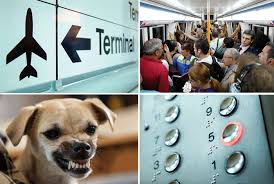 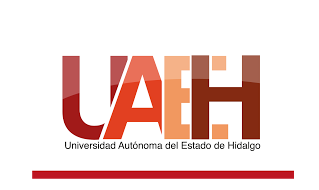 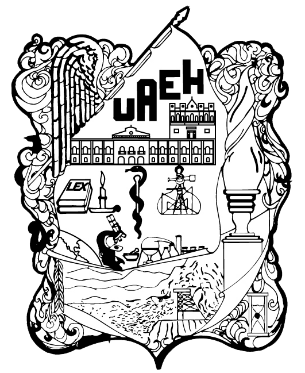 TRANSTORNO POR ANGUSTIA.
Existe un ataque súbito e inexplicable de una serie de síntomas perturbadores: dificultades para respirar, palpitaciones, dolor de pecho, sensación de asfixia y falta de aire, mareos, transpiración y temblores.
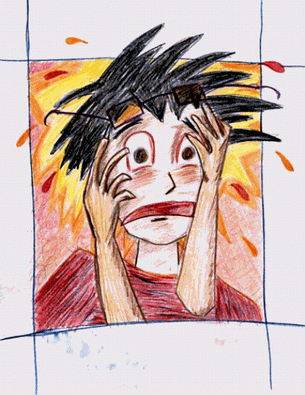 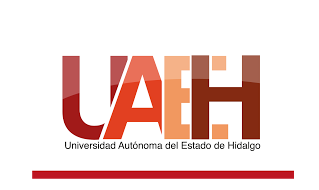 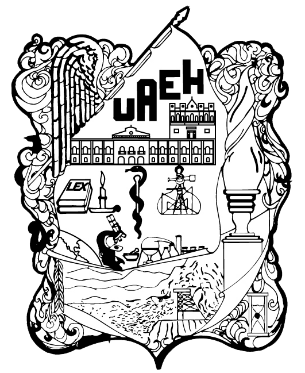 TRANSTORNO POR ANGUSTIA GENERALIZADA.
Experimenta ansiedad de manera persistente, una preocupación crónica e incontrolable por todo. Abundan los malestares somáticos (sudoración, rubor, latidos acelerados del corazón, malestar estomacal, diarrea, manos frías y húmedas, boca seca, nudo en la garganta y falta de aire).
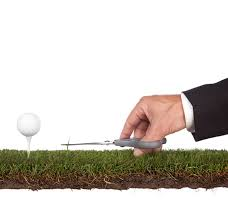 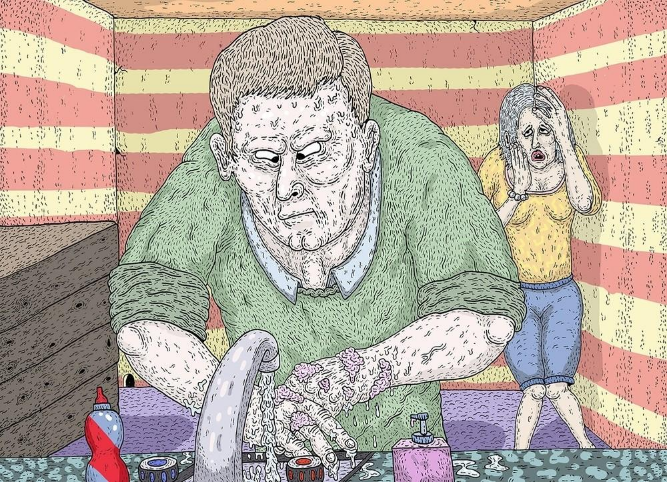 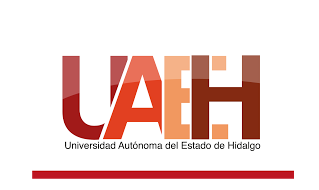 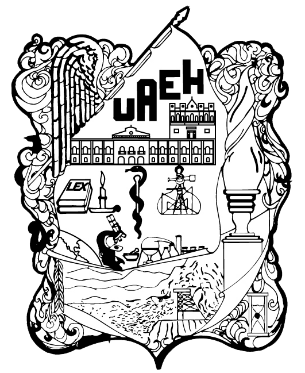 TRANSTORNO POR ESTRÉS POSTRAUMATICO.
Refleja una respuesta a un estresante severo, que abarca ansiedad acentuada, evitación de estímulos asociados con el trauma y bloqueo de respuestas emocionales
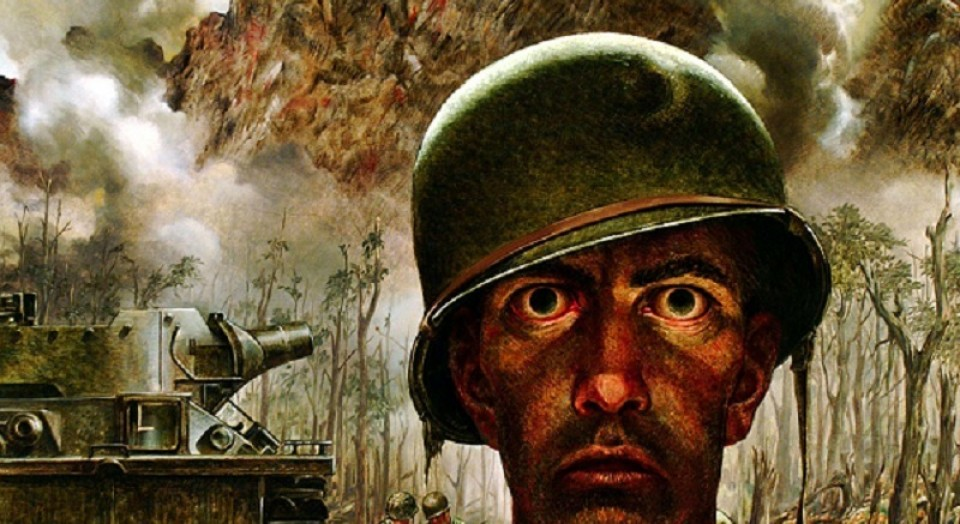 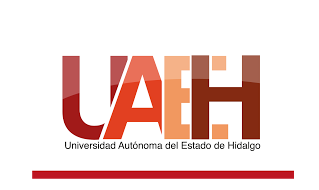 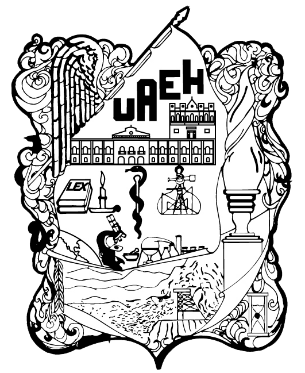 BIBLIOGRAFIA
Davison, G. C., & Neale, J. M. (2002). PSICOLOGÍA DE LA CONDUCTA ANORMAL DSM - IV. MÉXICO D. F: LIMUSA.